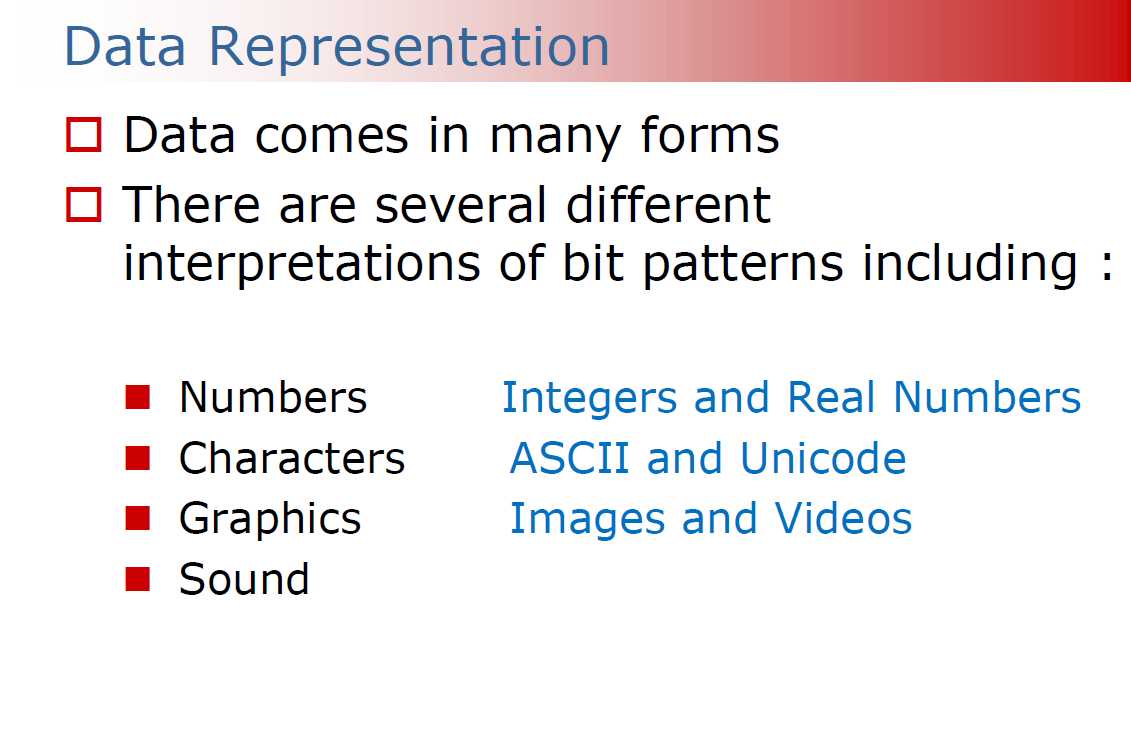 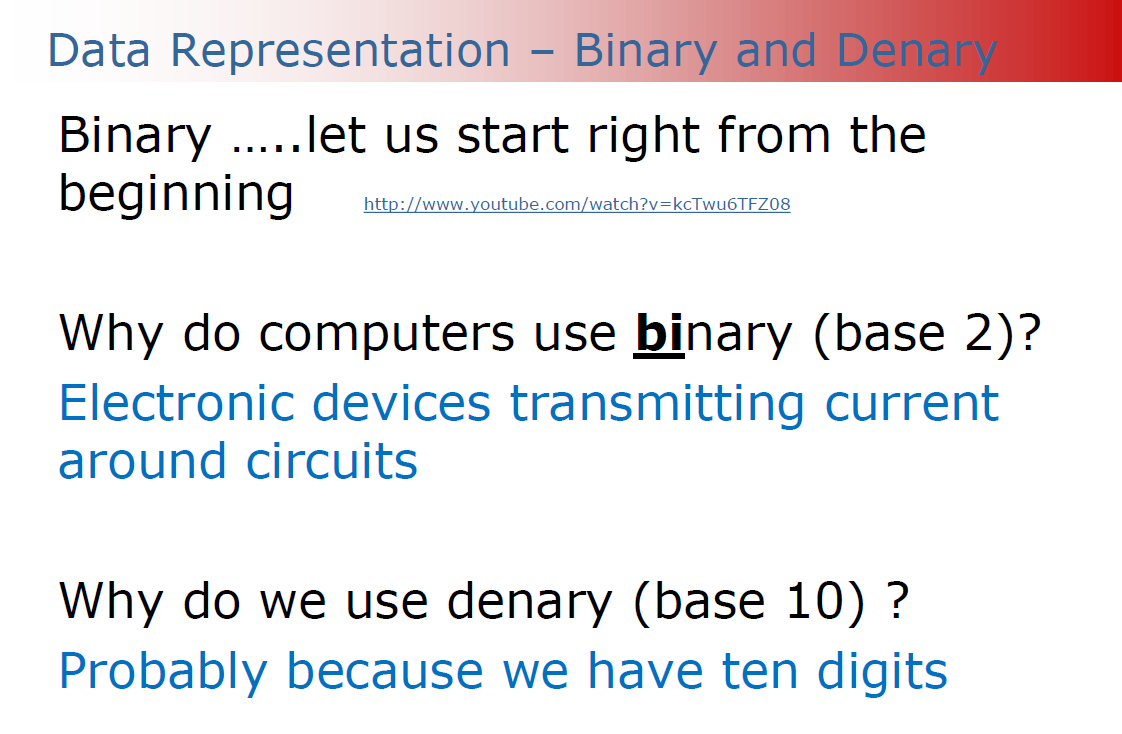 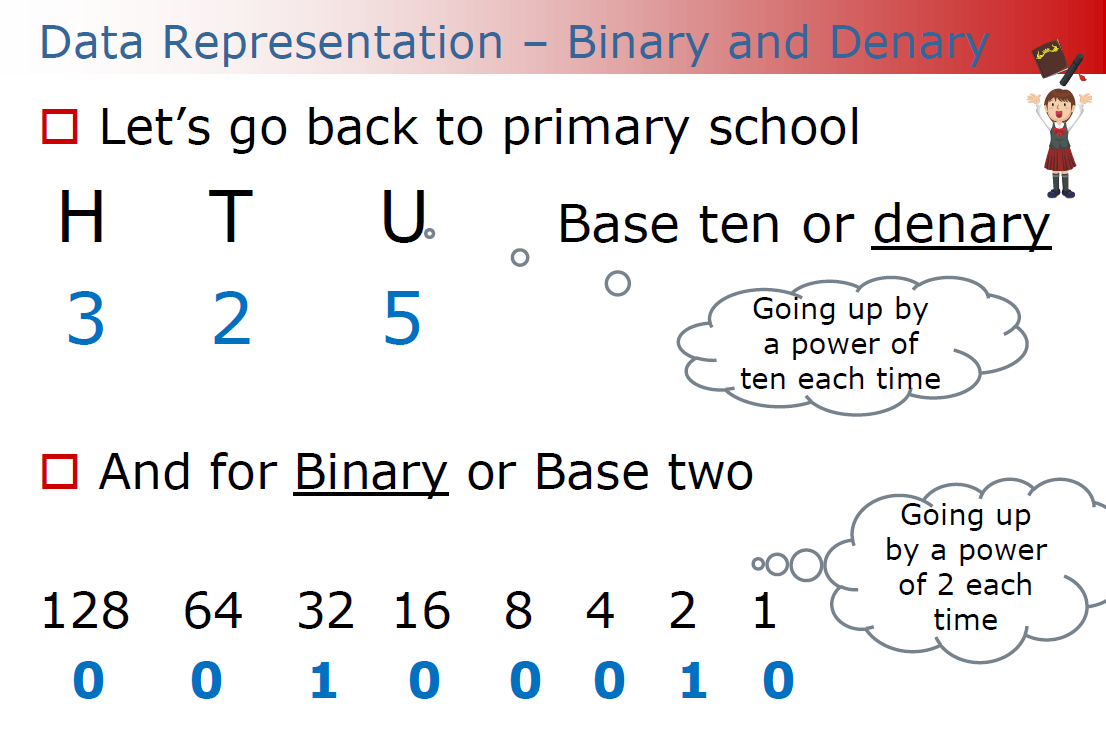 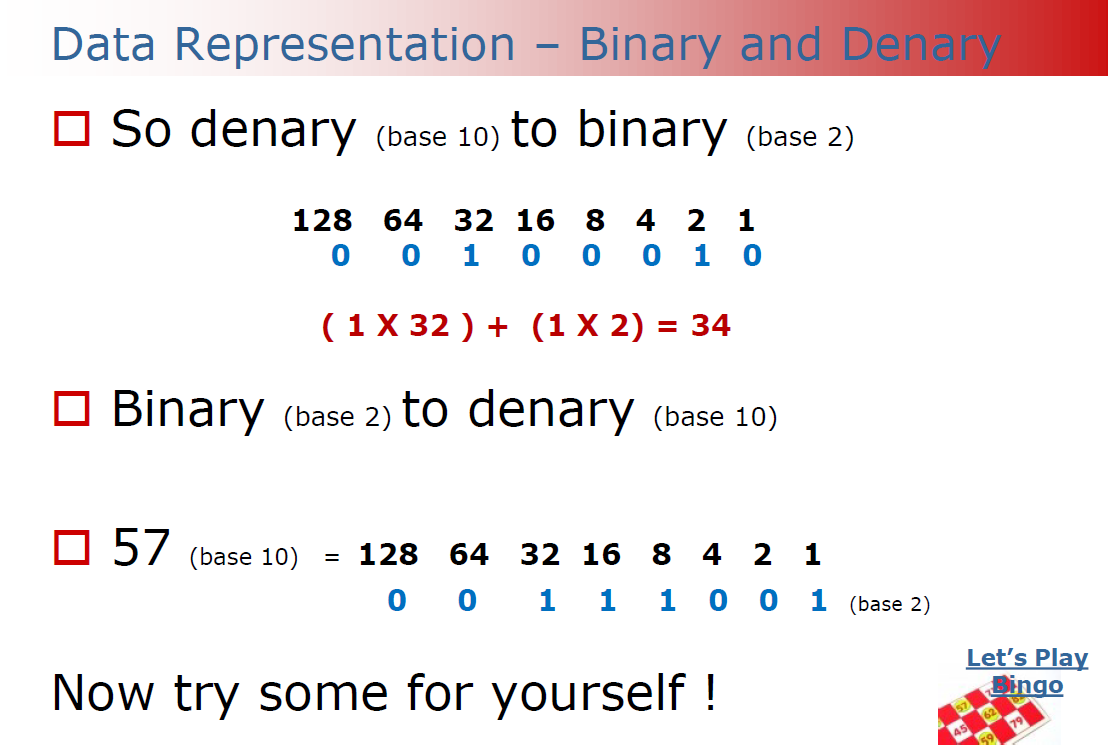 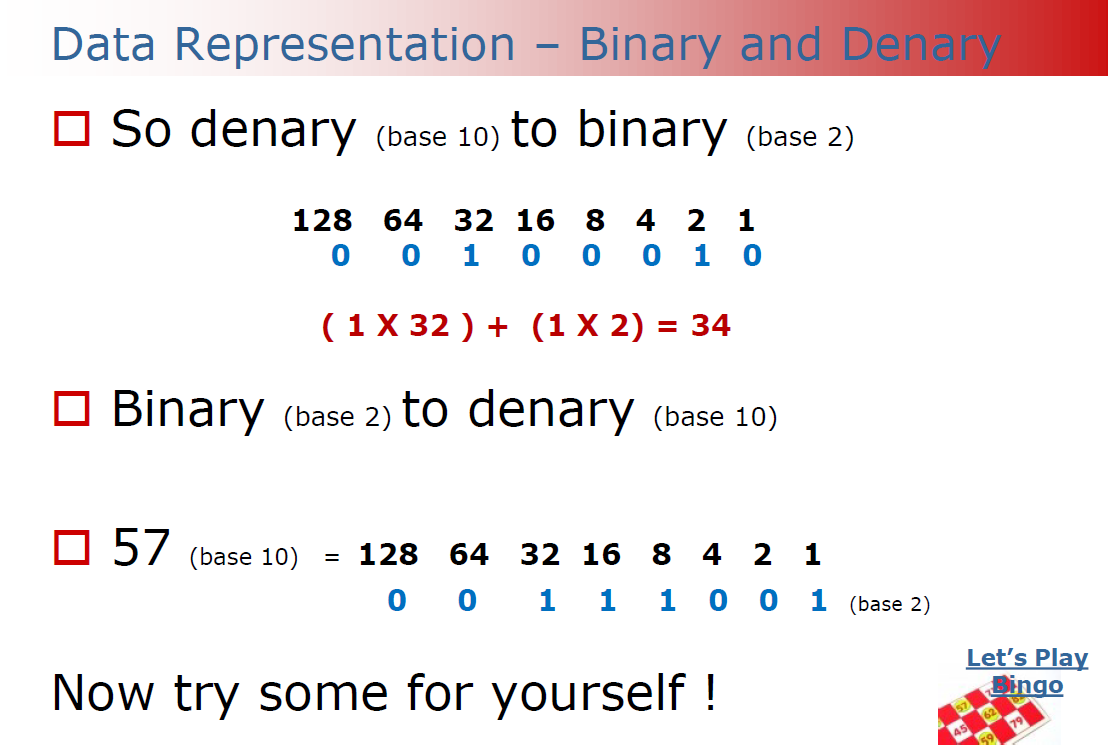 Denary (Base 10) to Binary (Base 2)
Binary (Base 2) to Denary (Base 10)
Lets convert 174 to binary digits
Using the binary values below, 174 = 128 + 32 + 8 + 4 + 2 
Therefore we place a 1 in those positions and a 0 in the others
Lets go the other way and convert 11001011 to a denary value
Place the binary digits above their corresponding values. Add the numbers that contain a 1. We get 128 + 64 + 8 + 2 + 1 = 203
1          1        0       0       1      0     1     1
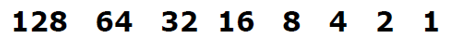 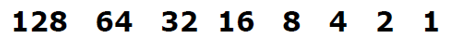 1          0        1       0       1      1     1     0
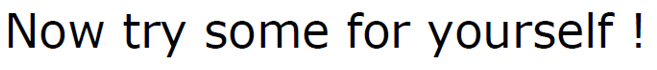